[Meeting name, Date, Location]
[Speaker name, Organisation]
[Email address]
3
MEETING NAME – DATE, LOCATION
THANK YOU
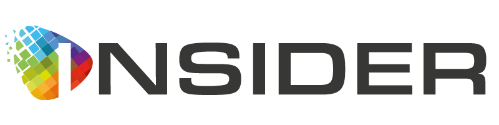